Муниципальное бюджетное общеобразовательное  учреждение «Первомайская средняя общеобразовательная школа»


Красная книга 
Чеченской 
Республики

Автор проекта:
 ученик 3 класса 
Гадаев Юнус

Руководитель:
 Гадаева З.Ш.
с.Первомайское,2015-2016 уч.год.
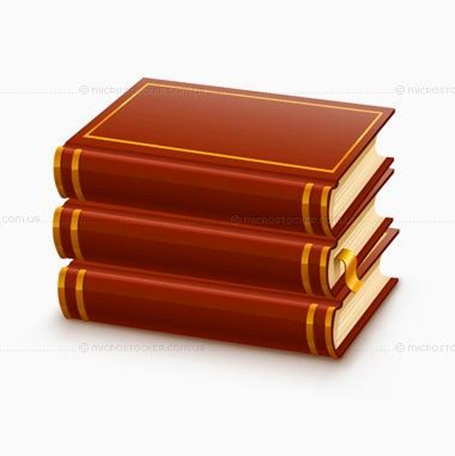 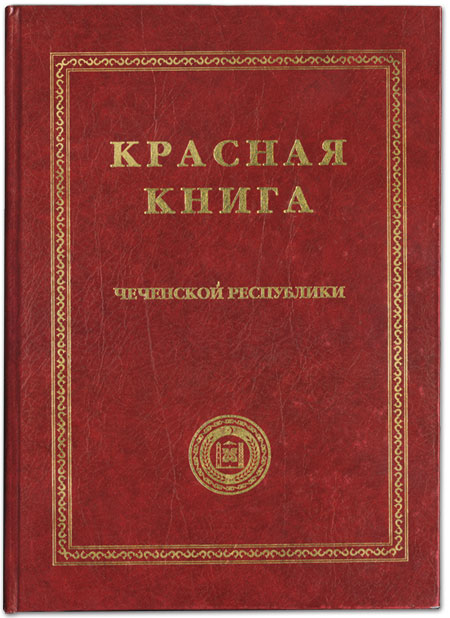 Цель проекта: 
воспитывать    у своих сверстников    патриотизм, любовь и   бережное отношение к природе малой Родины.

Задачи: 
 собрать информацию о возникновении Красной книги ЧР.
 узнать какие животные внесены в Красную книгу Чеченской Республики.
 поделиться полученной информацией путем показа презентации и создания буклетов.
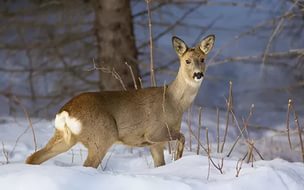 Этапы работы
Подготовительный
Заключительный
Основной
Выбор проблемы


 Определение цели 
   и задач проекта

 Составление плана  действий
Защита проекта
Сбор информации

 Подготовка презентации.

Издание буклета
Изучение литературы
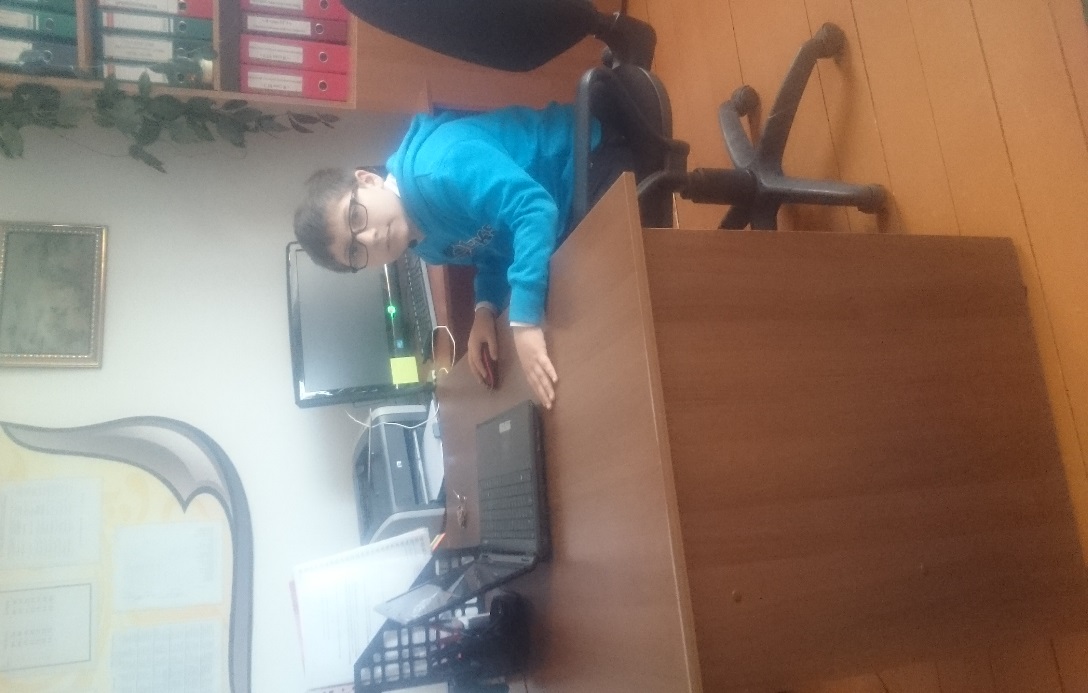 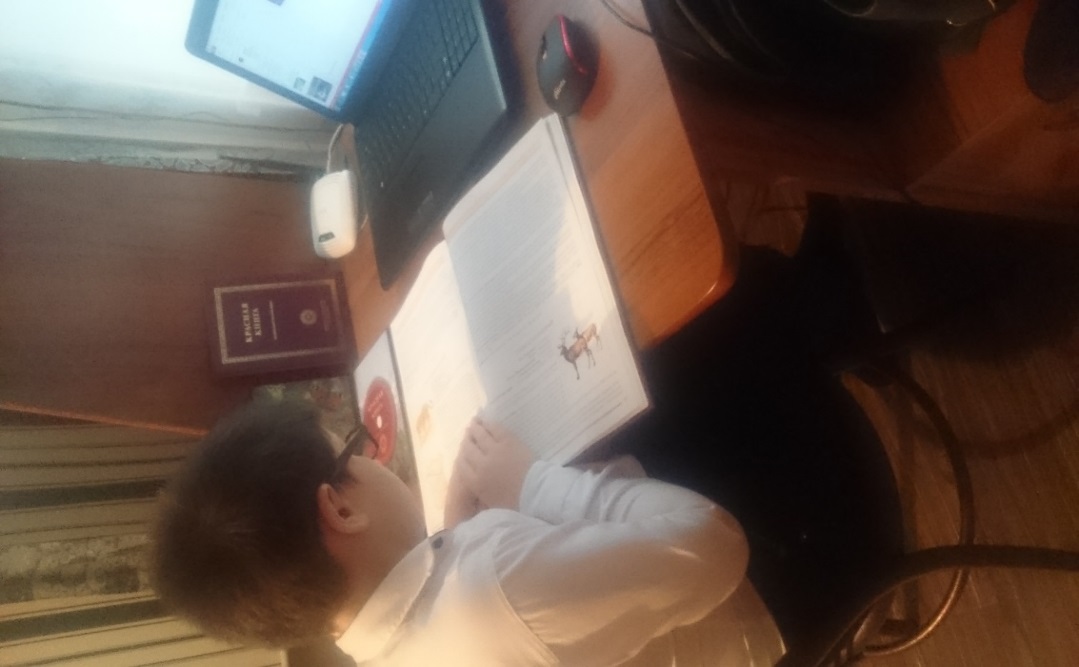 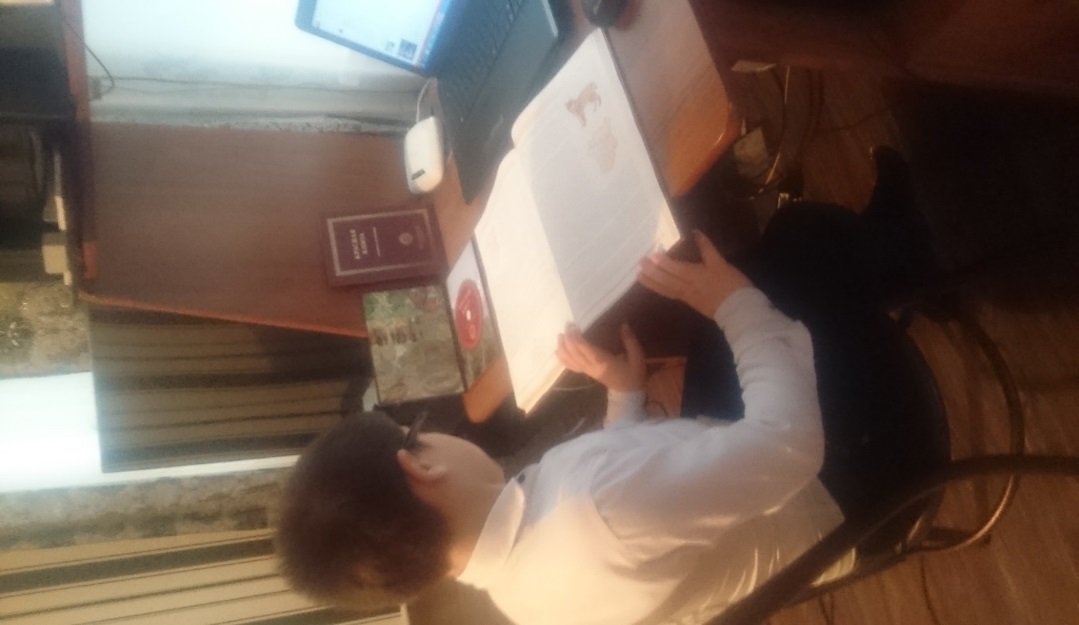 Посещение министерства природных ресурсов и охраны окружающей среды ЧР
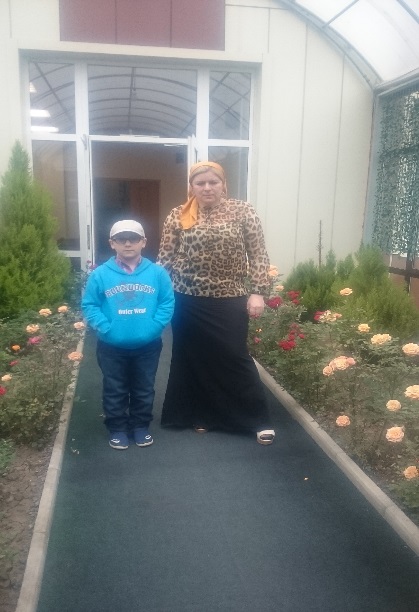 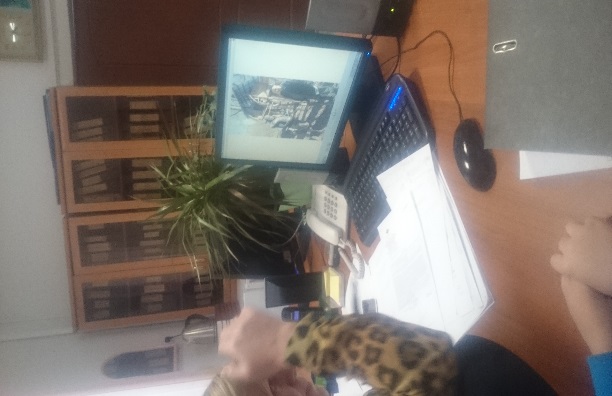 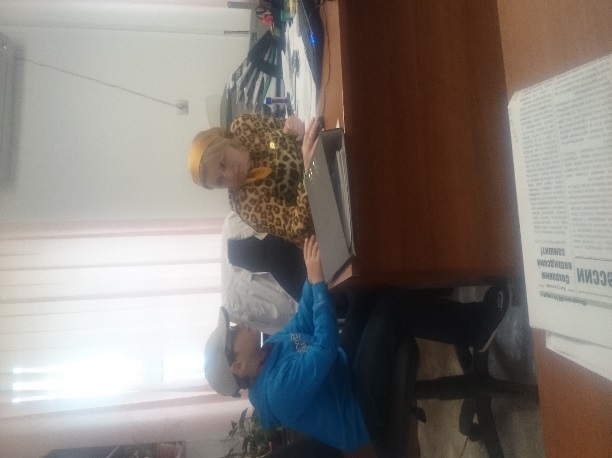 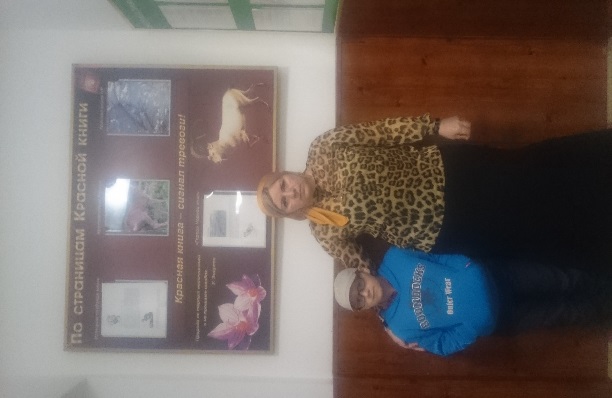 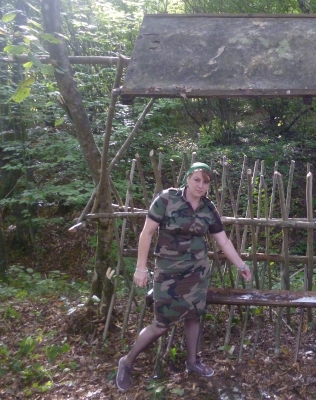 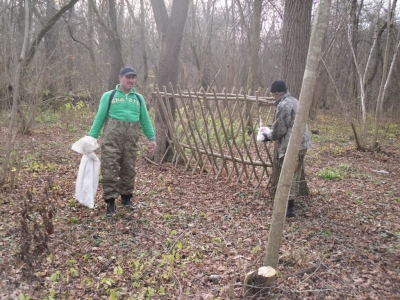 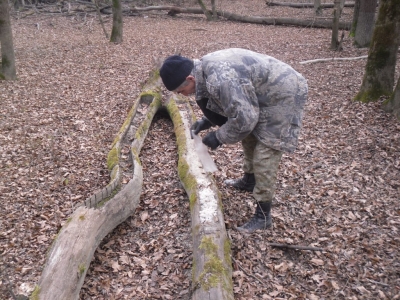 В гостях у местного егеря
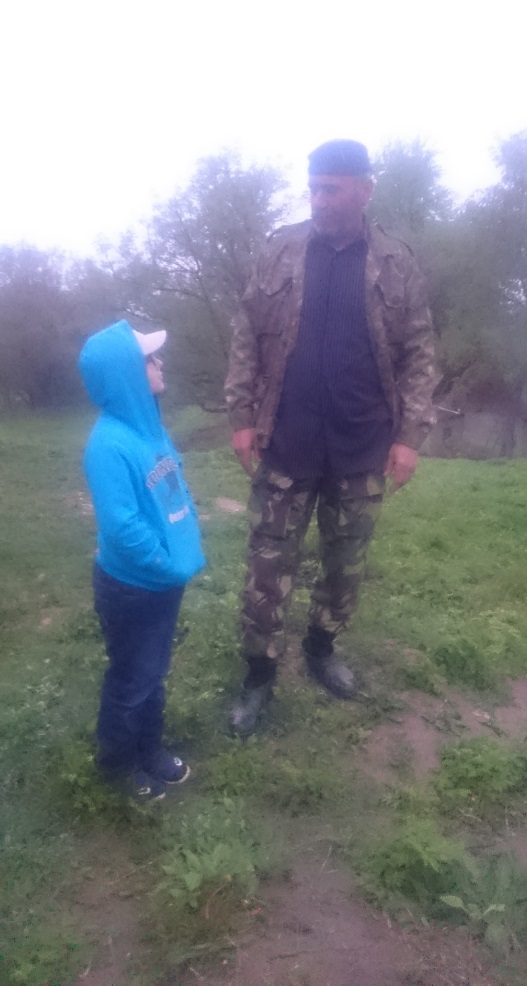 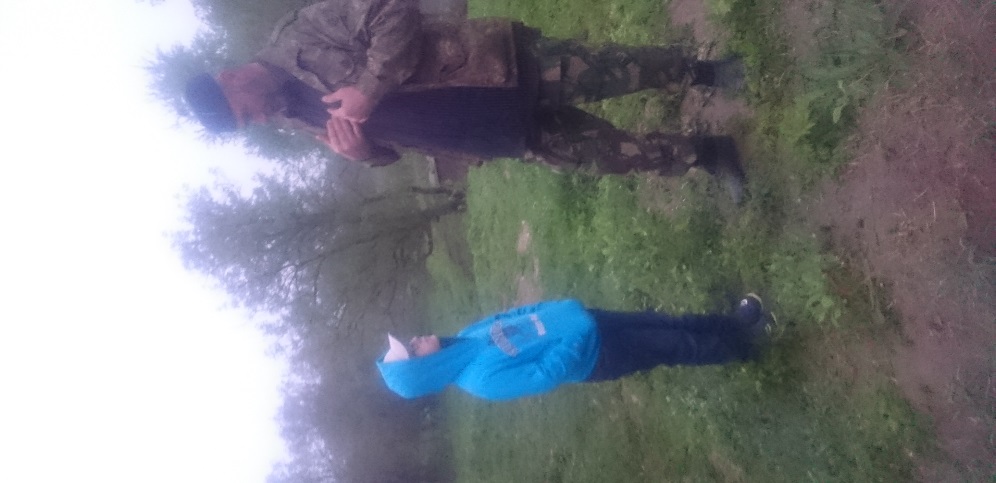 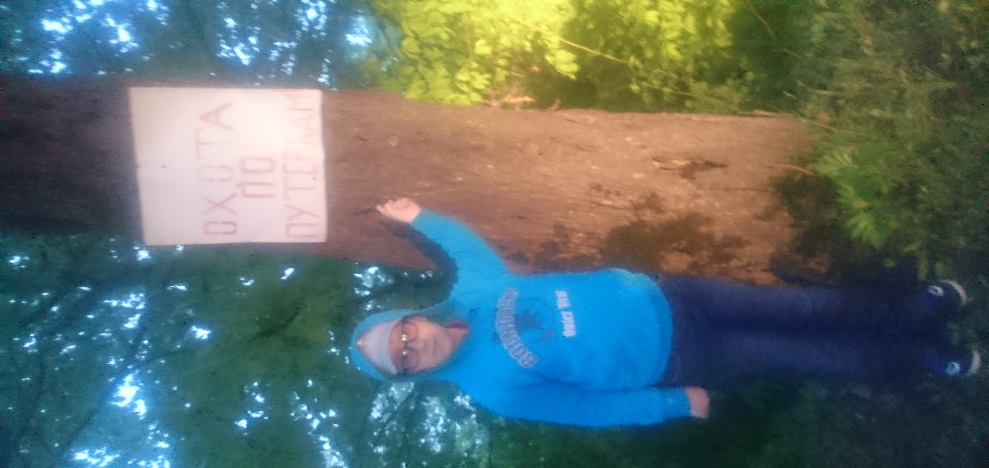 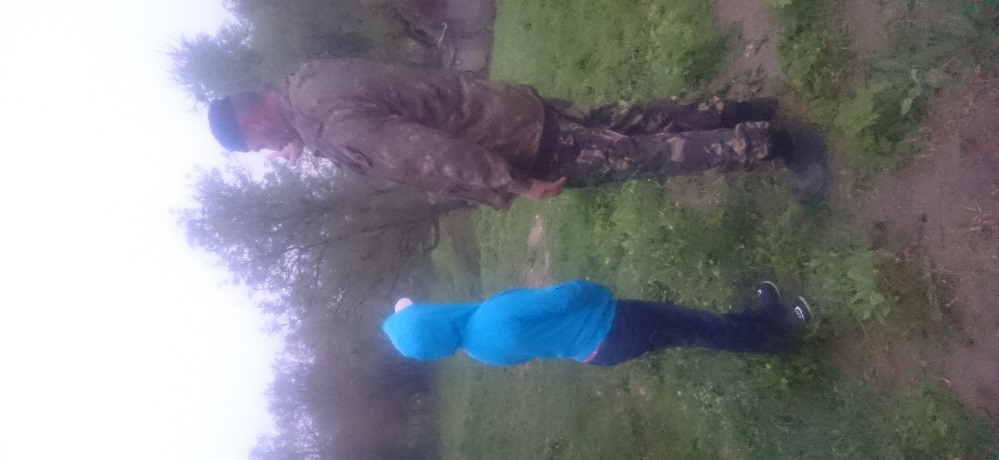 Животные Красной книги
Барсук
Безоаровый  козёл
Олень благородный
         Косуля
Выдра

                    Бурый  медведь
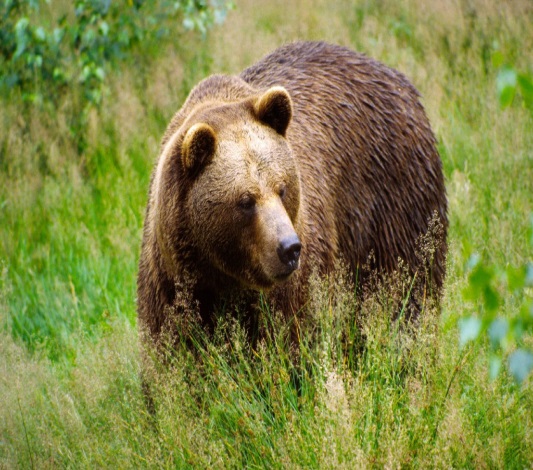 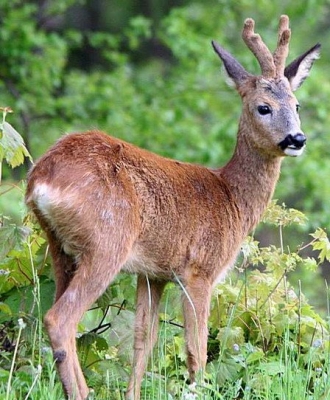 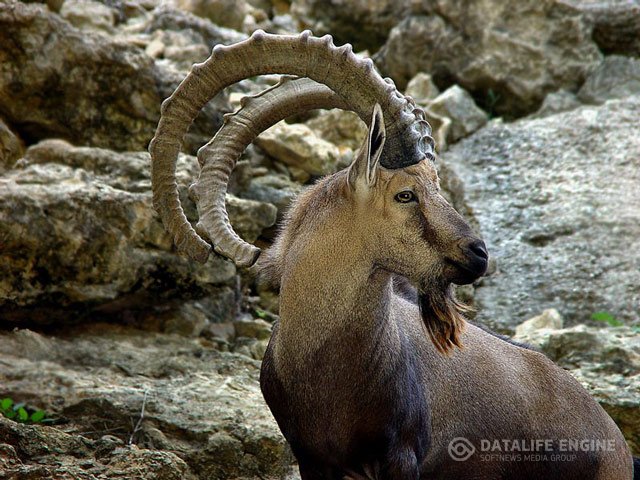 Делюсь  знаниями с одноклассниками
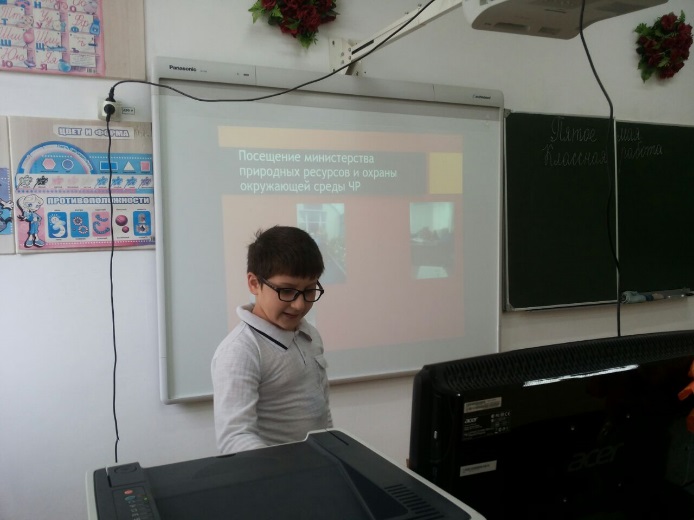 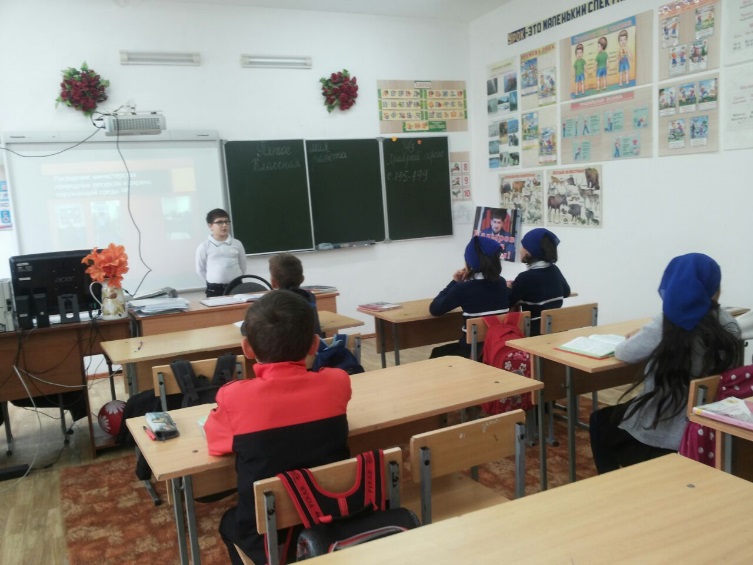 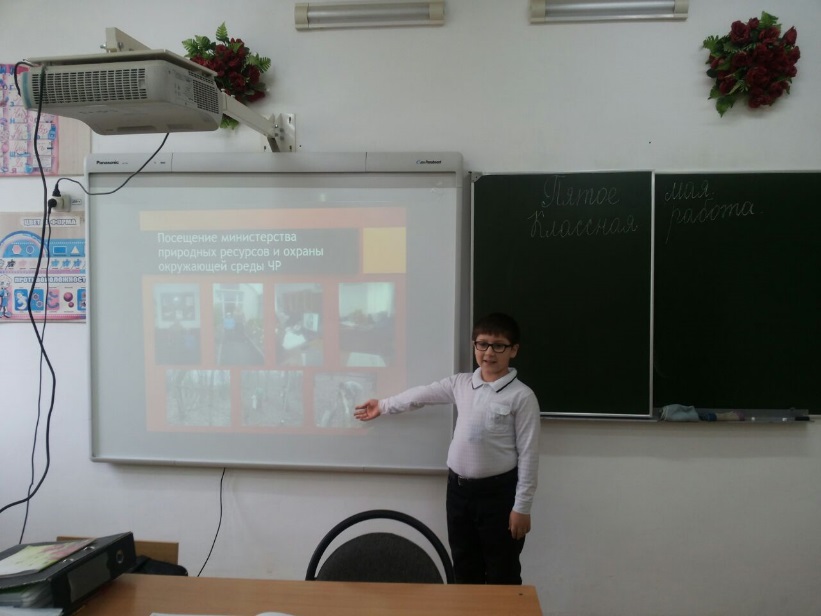 31 октября 2005 года вышло Постановление Правительства Чеченской Республики  № 131 «Об учреждении Красной книги Чеченской Республики». Создание Красной книги Чеченской Республики было возложено на комитет Правительства Чеченской Республики по экологии.В Красную книгу Чеченской Республики занесены 157 видов растений и 189 видов животных.
Издание Красной книги для Чеченской республики очень знаменательное событие.
"За последние 20 лет в результате экологической катастрофы, связанной с прошедшими войнами, с территории республики исчезло 15 видов редких животных",
Использовался материал:
Красная книга Чеченской Республики. Редкие и находящиеся под угрозой исчезновения виды растений и животных. Грозный, 2007г.
Картинки – фото животных.
http://mpr-chr.ru/
https://ru.wikipedia.org/wiki/
http://www.ohotachr.ru